Atelier C.S. RLNC16 / 11 / 2024
Ordre du jour
1- Suivi mensuel d’un budget
2- Établir un budget prévisionnel de copropriété 
3- Les charges de copropriété :
3-1 Définition
3-2 Répartition
3-3 Calcul des charges de copropriété prévisionnelles 
3-4 Comprendre les annexes comptables
Atelier C.S. RLNC   16 / 11 / 2024
Questions diverses

Coordonnées bancaires de la résidence
Situation des appels trimestriels 
Situation de trésorerie 
Situation des débiteurs 
Procédure d’utilisation de l’extranet  Syndic /Copropriété
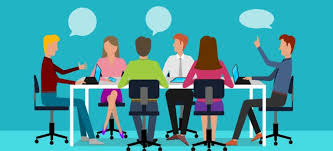